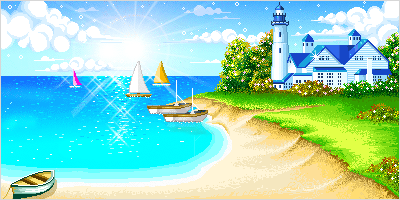 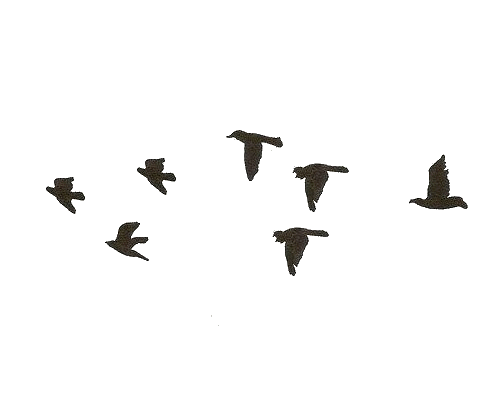 আজকের ক্লাসে তোমাদেরকে
সবাইকে স্বাগত
পরিচিতি
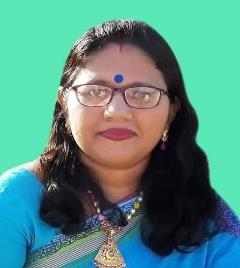 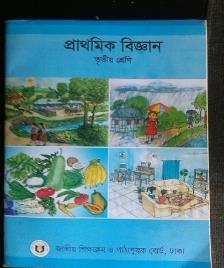 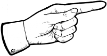 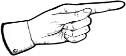 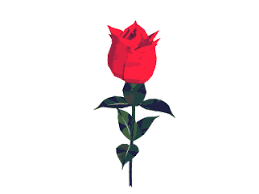 শ্রেণিঃ তৃতীয় । 
বিষয়ঃ প্রাথমিক বিজ্ঞান । 
অধ্যায়ঃ 4
 জীবনের জন্য পানি 
সময়ঃ ৪0মিনিট
শিক্ষক পরিচিতি
রিবন রানী দাশ
সহকারি শিক্ষক
ভরপূর্ণি সরকারি প্রাথমিক বিদ্যালয়
লাখাই,হবিগঞ্জ
ছবিটি মনো্যোগ সহকারে দেখো
কী দেখতে পাচ্ছ?
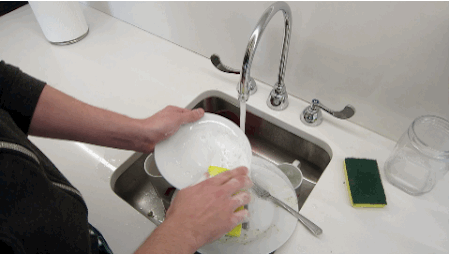 থালা-বাসন ধৌত করছে।
থালা-বাসন কী দিয়ে ধৌত  করছে?
পানি দিয়ে।
আমাদের আজকের পাঠ কী হতে পারে? অনুমান কর।
আমাদের আজকের পাঠ
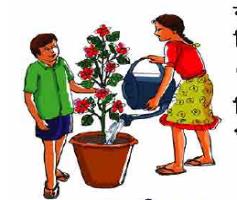 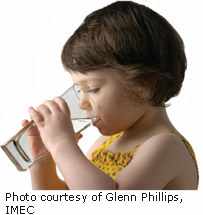 পানির ব্যবহার
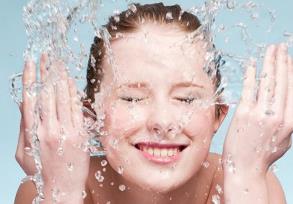 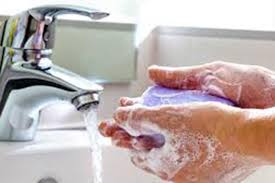 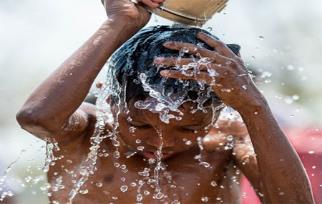 শিখনফল
এই পাঠশেষে শিক্ষার্থীরা---
      ১। পানির ব্যবহার বলতে পারবে।
      ২। পানি সংরক্ষণের উপায় বর্ণনা করতে পারবে।
মনযোগে দেখ
ছবিতে কী কী দেখতে পাচ্ছ?
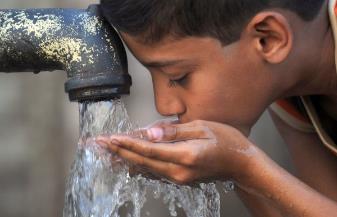 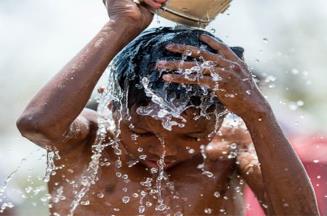 পানি পান করছে।
গোসল করছে।
গোসল করতে আমরা পানি ব্যবহার করি।
পিপাসা পেলে আমরা পানি পান করি।
মনযোগে দেখ
ছবিতে কী কী দেখতে পাচ্ছ?
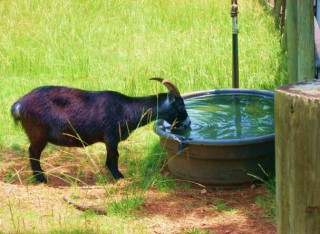 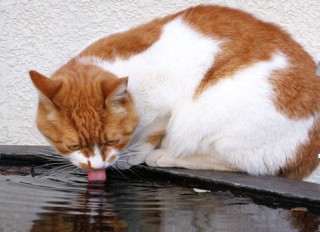 বিড়াল
ছাগল
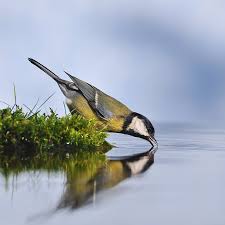 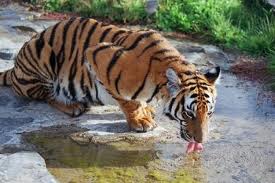 পাখি
বাঘ
এরাও পানি পান করে।
পানির ব্যবহার
ছবিতে কী দেখতে পাচ্ছ?
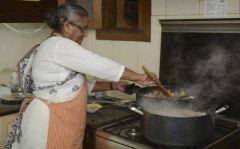 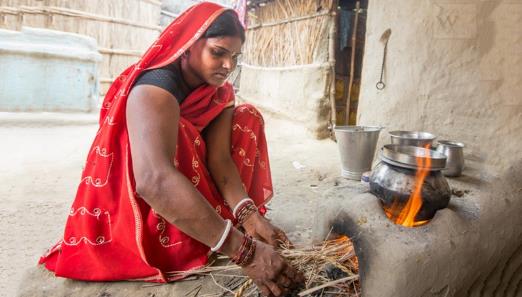 রান্না করছে
রান্না করতে কী ব্যবহার করতে হয়?
পানি ব্যবহার করতে হয়।
পানির ব্যবহার
ছবিতে কী দেখতে পাচ্ছ?
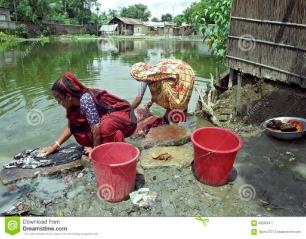 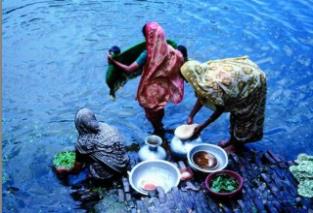 কাপড় ধোয়া
হাড়ি-পাতিল ধোয়া
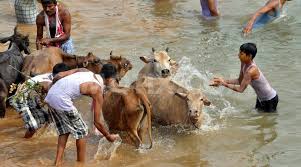 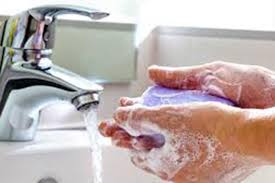 গরু-বাছুর ধোয়া
হাত ধোয়া
পরিচ্ছন্নতা এবং ধোয়া-মোছার  কাজে আমরা পানি ব্যবহার করি।
পানির ব্যবহার
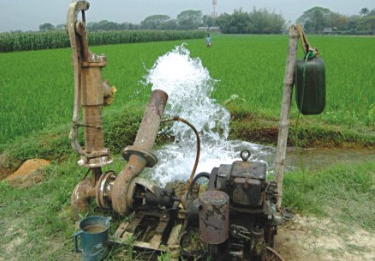 ফসল ফলাতে পানির ব্যবহার
ছবিতে কী দেখতে পাচ্ছ?
মৎস্য খামারে পানির বব্যহার
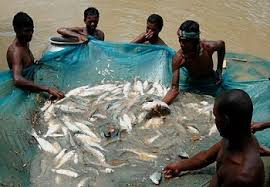 পানির ব্যবহার
কল-কারখানায় পানির ব্যবহার
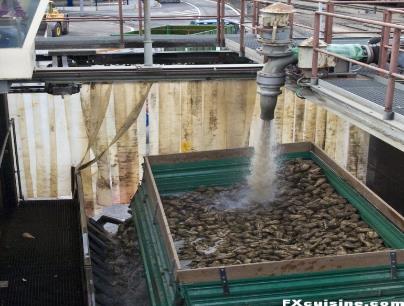 ছবিতে কী কী দেখতে পাচ্ছ?
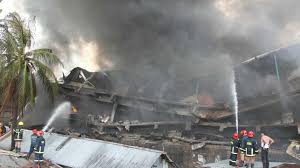 আগুন নেভাতে পানির ব্যবহার
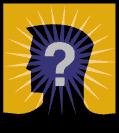 সময়ঃ ৫মিনিট
একক কাজ
কী করতে হবেঃ
১.
তোমাদের খাতায় ডান দিকে দেখানো ছকের মত করে একটি ছক তৈরি কর।
২. ছকে পানির ৩টি ব্যবহার লেখ।
মনযোগে দেখ
ছবিতে কী কী দেখতে পাচ্ছ?
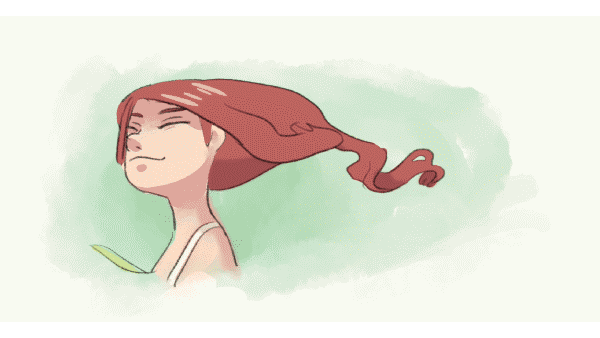 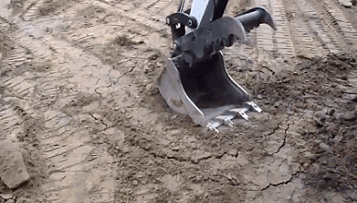 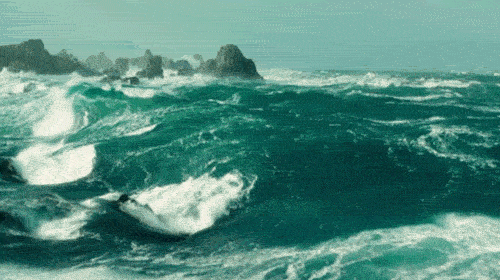 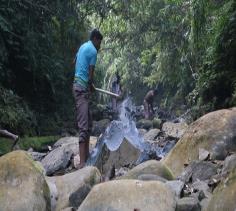 পাথর
পানি
বায়ু
মাটি
এগুলো প্রাকৃতিক সম্পদ। পৃথিবীতে প্রাকৃতিক সম্পদ সীমিত পরিমাণে রয়েছে। পানি একটি প্রাকৃতিক সম্পদ। স্বাদু পানির পরিমাণ খুবই কম। তাই পানি সংরক্ষণ করা প্রয়োজন।
পানি সংরক্ষণের উপায়
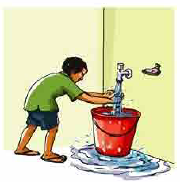 গোসল করার সময় অপ্রয়োজনে পানির কল চালু রাখব না।
হাত-মুখ ধোয়ার সময় আমরা প্রয়োজনীয় পানি ব্যবহার করব। অকারণে পানির কল চালু রাখব না।
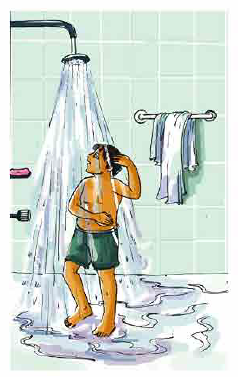 এভাবে আমরা পানির অপচয় রোধ করতে পারি।
পানি সংরক্ষণের উপায়
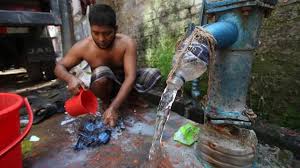 দাঁত ব্রাশ করার সময় অপ্রয়োজনে পানির কল চালু রাখব না।
কাপড় ধোয়ার সময় আমরা প্রয়োজনীয় পানি ব্যবহার করব। অকারণে পানির কল চালু রাখব না।
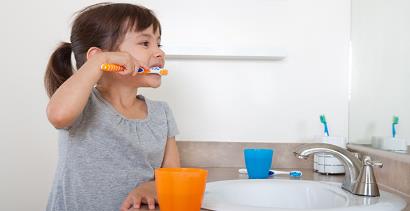 আমাদের জীবনের জন্য পানি অত্যন্ত প্রয়োজন। তাই আমরা পানি সংরক্ষণ করব।
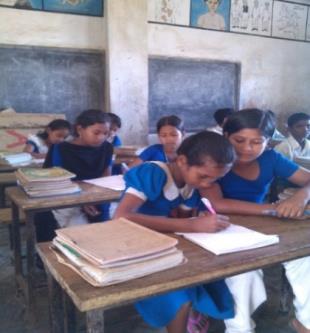 জোড়ায় কাজ
সময়ঃ ৫মিনিট
মিলিয়ে নাওঃ
শূন্যস্থান পূরণ কর।
প্রাকৃতিক
পানি একটি..............সম্পদ।
পিপাসা পেলে আমরা...............করি।
স্বাদু পানির পরিমাণ খুবই...........।
খাবার রান্না করতে আমরা.........ব্যবহার করি।
পানি পান
কম
পানি
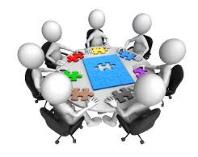 সময়ঃ ৫মিনিট
দলে কর
মিলিয়ে দেখ
বাম পাশের শব্দের সাথে ডান পাশের শব্দের মিল কর।
পানির প্রয়োজন
বায়ু, মাটি, পানি, পাথর
পানি
পানির অপচয় রোধ
প্রাকৃতিক সম্পদ
পান করা
মৎস্য খামার
পিপাসা
জীবনের জন্য
পানি সংরক্ষণ
পাঠ্য বইয়ের সাথে সংযোগ সাধন
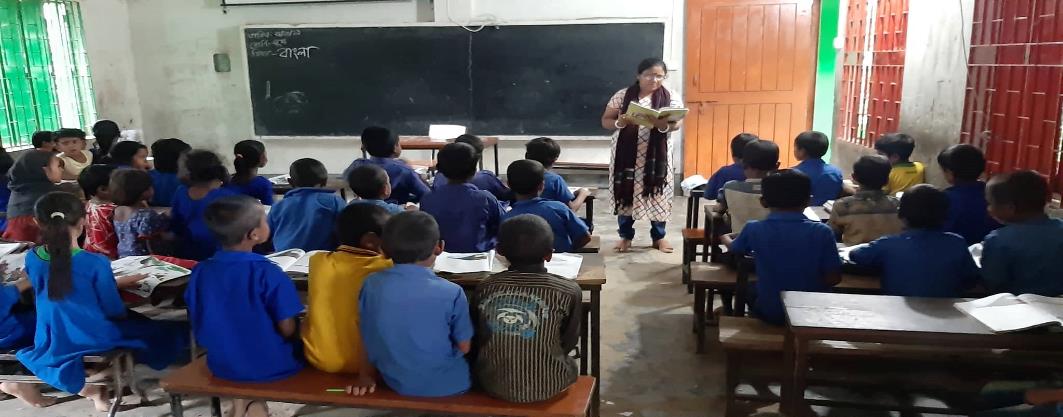 প্রাথমিক বিজ্ঞান বইয়ের ২৪ ও ২৫ পৃষ্টা খুলে নিরবে পড় ।
মূল্যায়ন
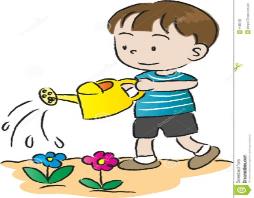 এক কথায় উত্তর দাও:
রান্না করতে কী প্রয়োজন?
 পানি সংরক্ষণ বলতে কী বুঝ? 
 পানির অপর নাম কী? 
 পৃথিবীতে কোন সম্পদের পরিমাণ সীমিত?
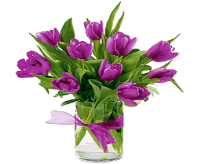 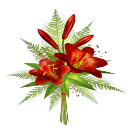 বাড়ির কাজ
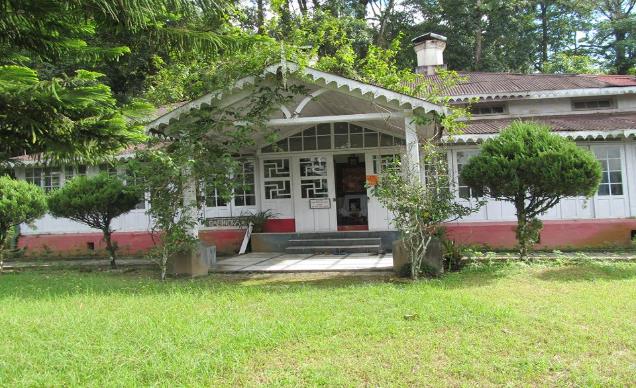 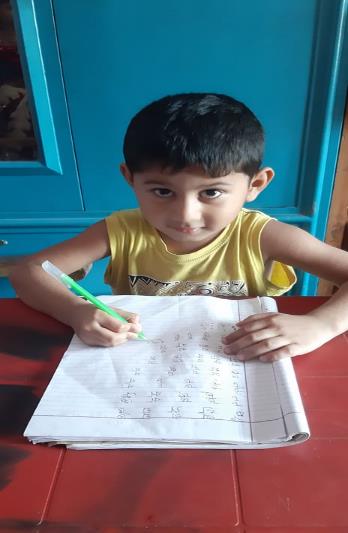 তুমি বাড়িতে কী কী কাজে পানি ব্যবহার কর লিখে আনবে।
ধন্যবাদ
ভাল থেকো সবাই
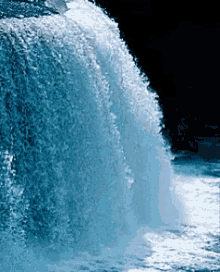